WTR PoP-MG 2018Rede Ipê: estado atual e perspectivas
Ari Frazão ─ RNP28 de junho de 2018
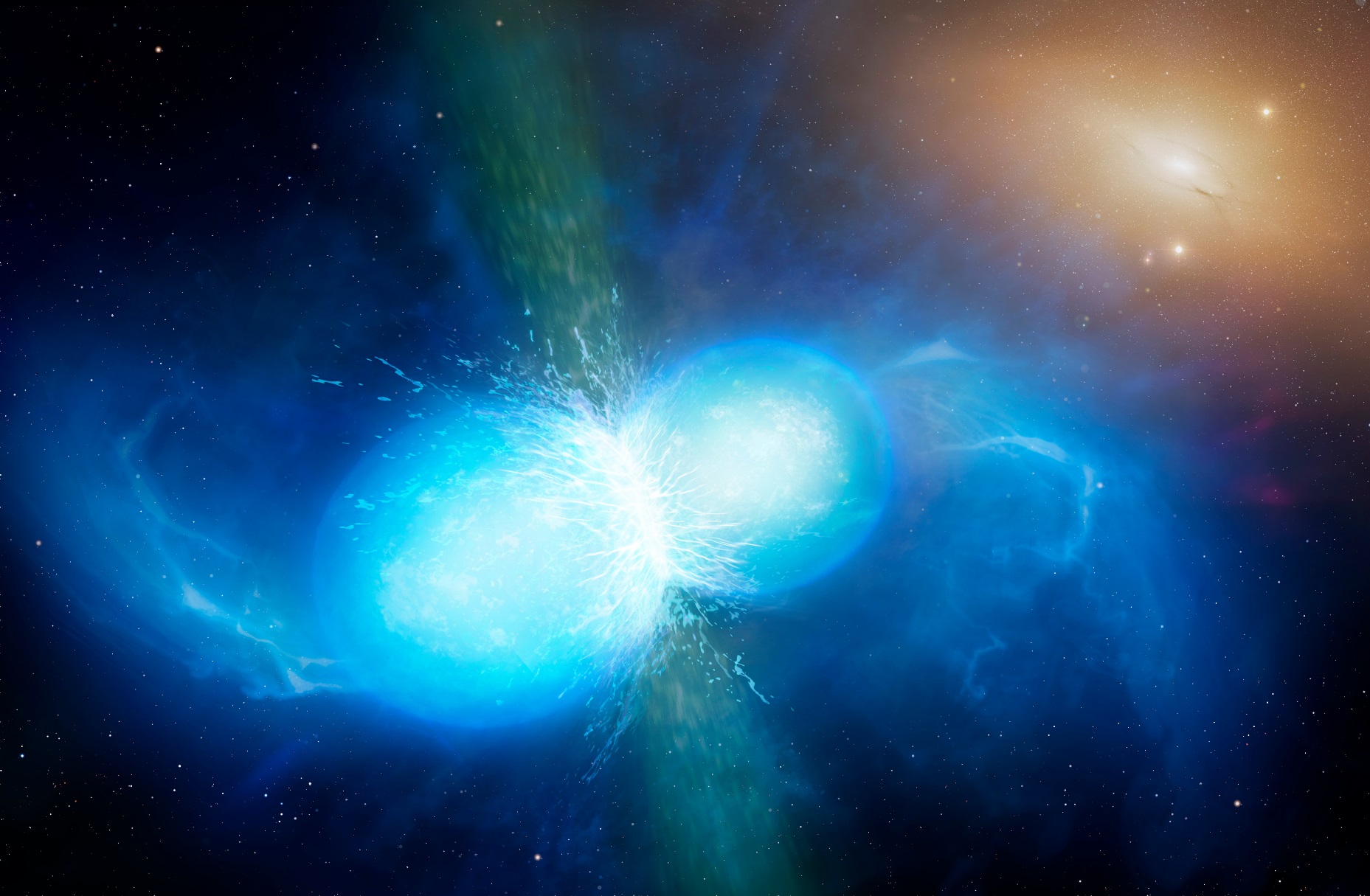 Crédito: University of Warwick/Mark Garlick
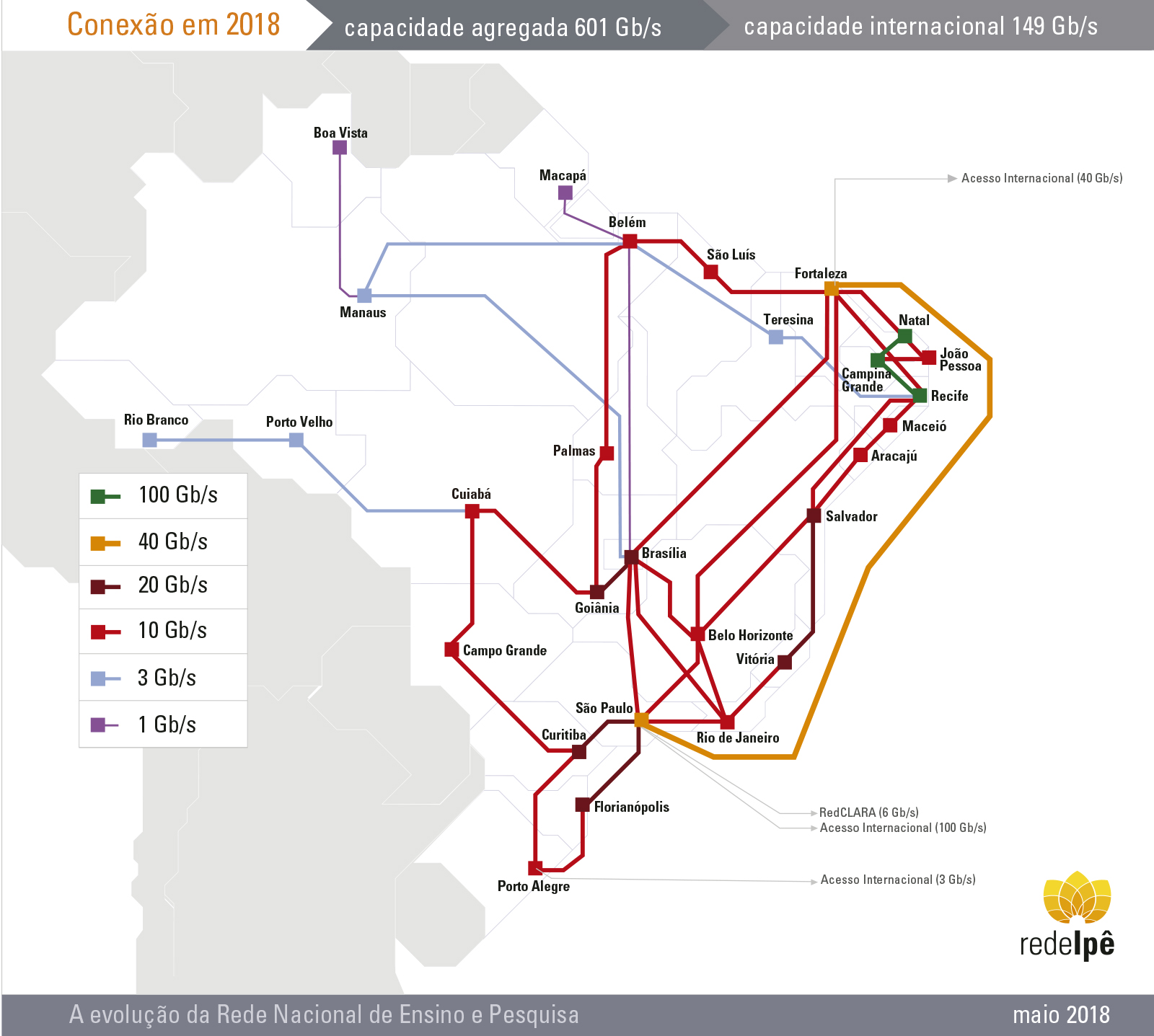 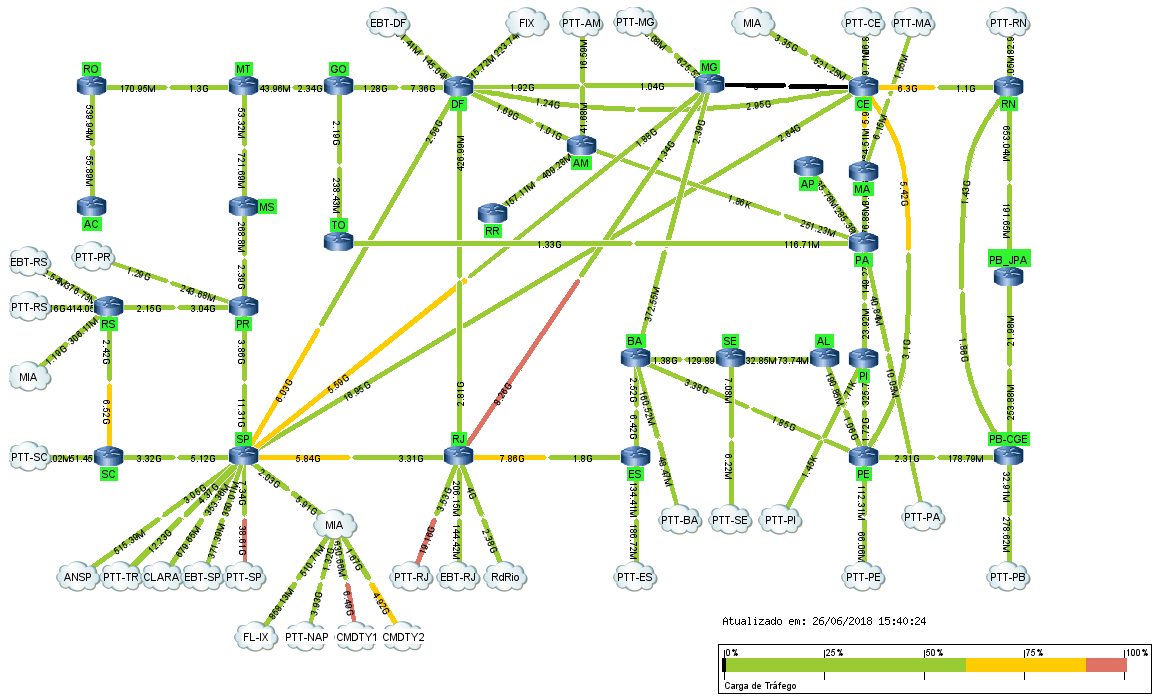 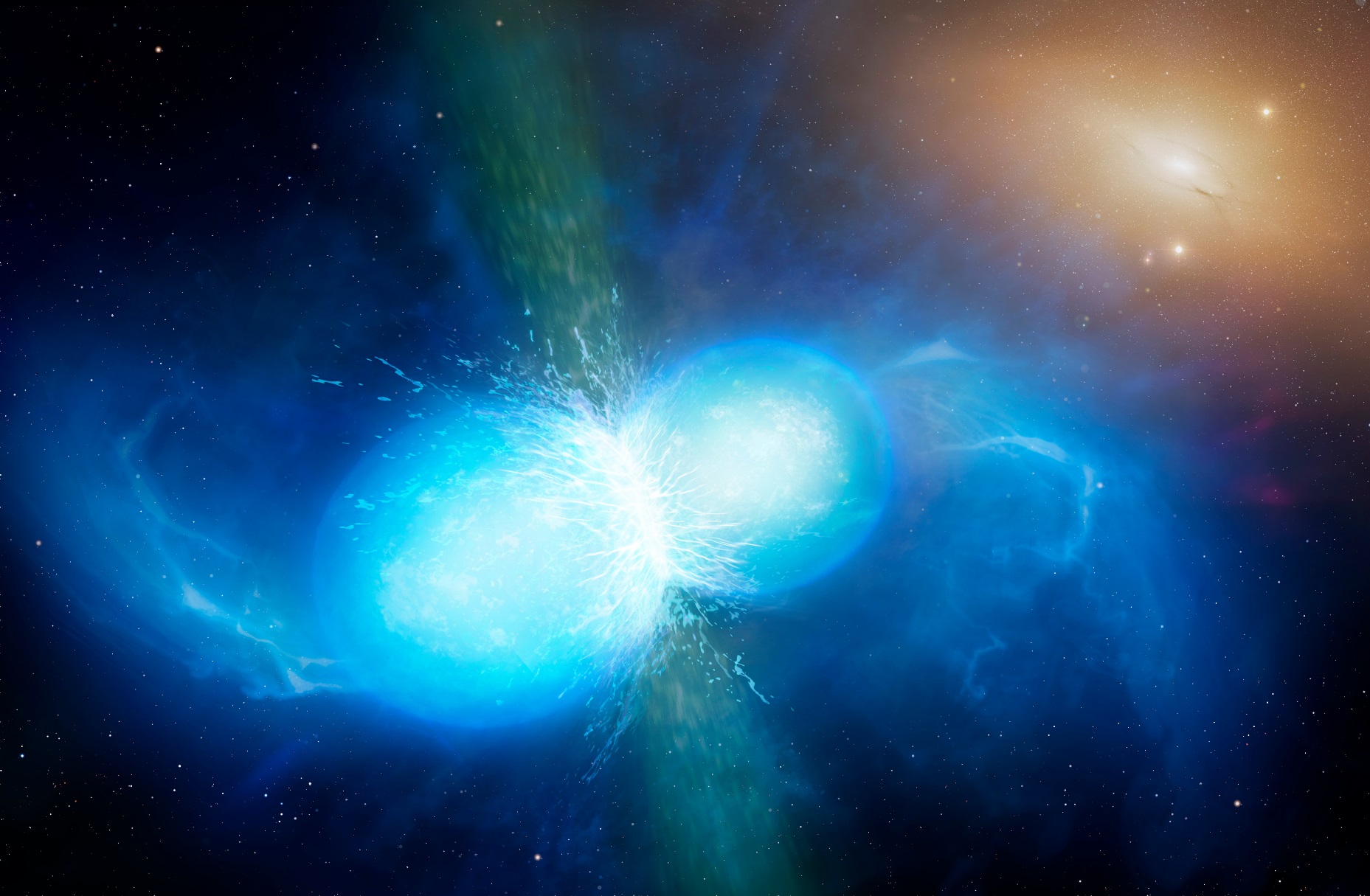 Crédito: University of Warwick/Mark Garlick
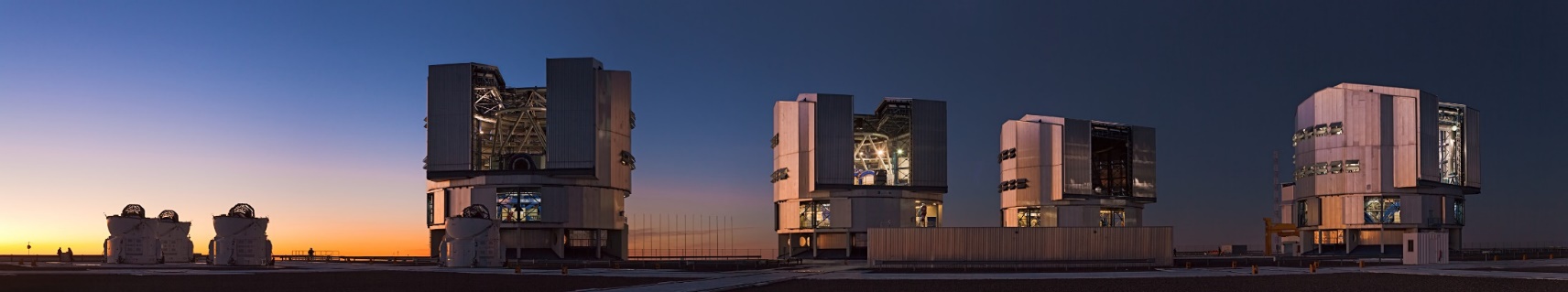 ESO Very Large Telescope (VLT). Credit: ESO/B. Tafreshi (twanight.org)
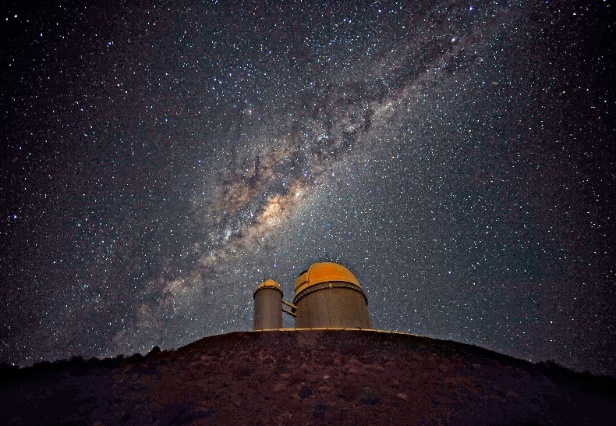 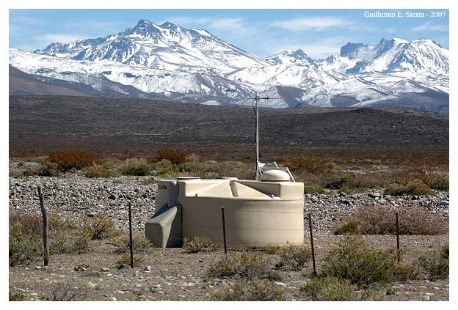 ESO. Credit: ESO/S. Brunier
Pierre Auger Observatory. Credit: © Guillermo Sierra 2007
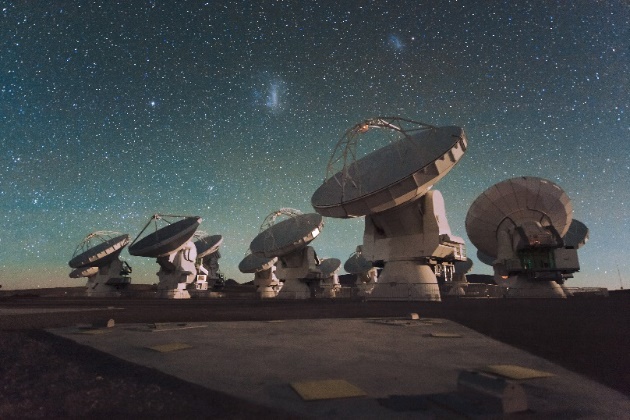 ALMA. Credit: ESO/C. Malin
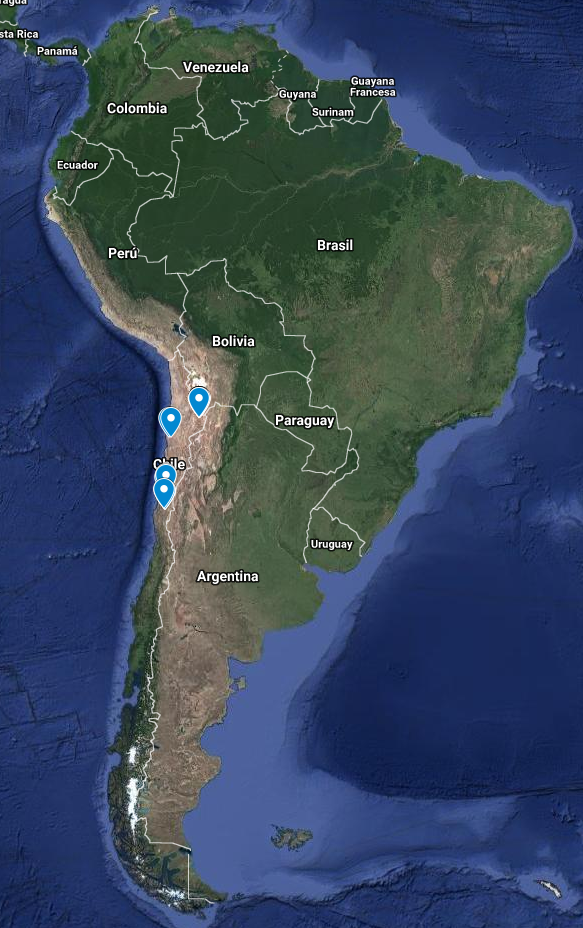 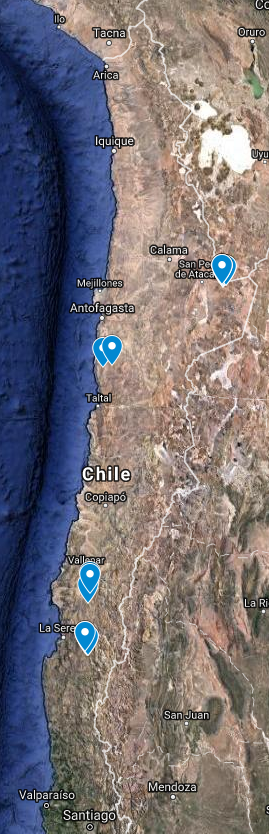 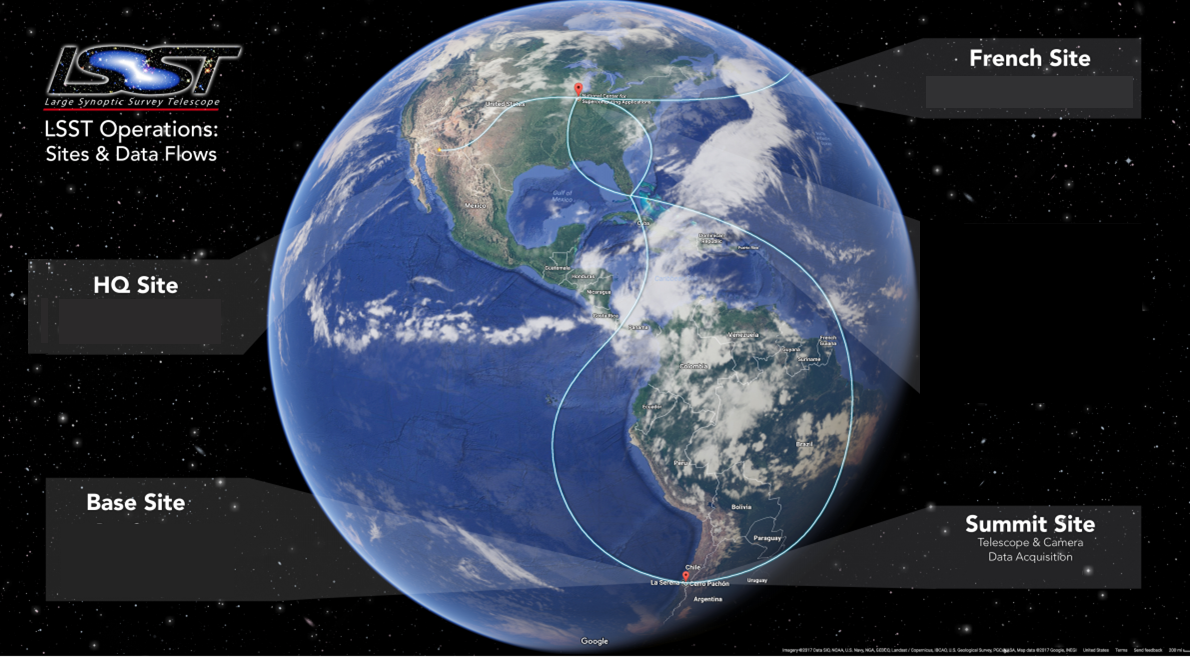 Instalação de processa-mento satelital e arma-zenamento de longo 
prazo em Lyon.
Processamento e armazenamento de 
dados.
Transmissão de dados para os
EUA  e acesso para a comunidade chilena.
Coleta de dados (imagens telescópicas)
https://www.lsst.org/content/lsst-science-drivers-reference-design-and-anticipated-data-products
Mas, não é apenas a astronomia...
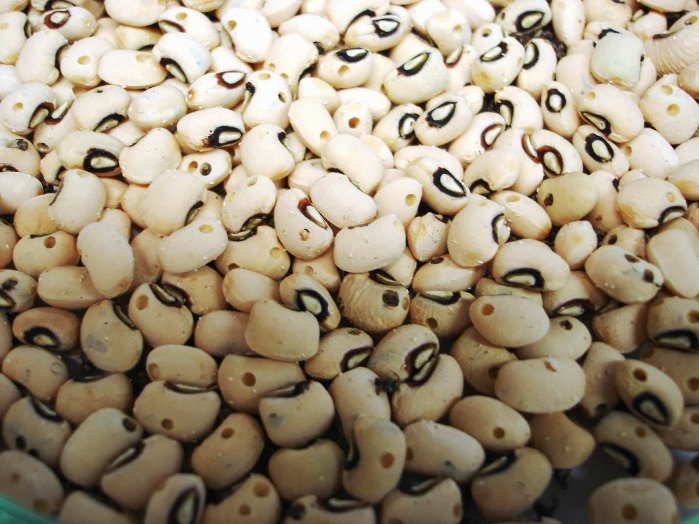 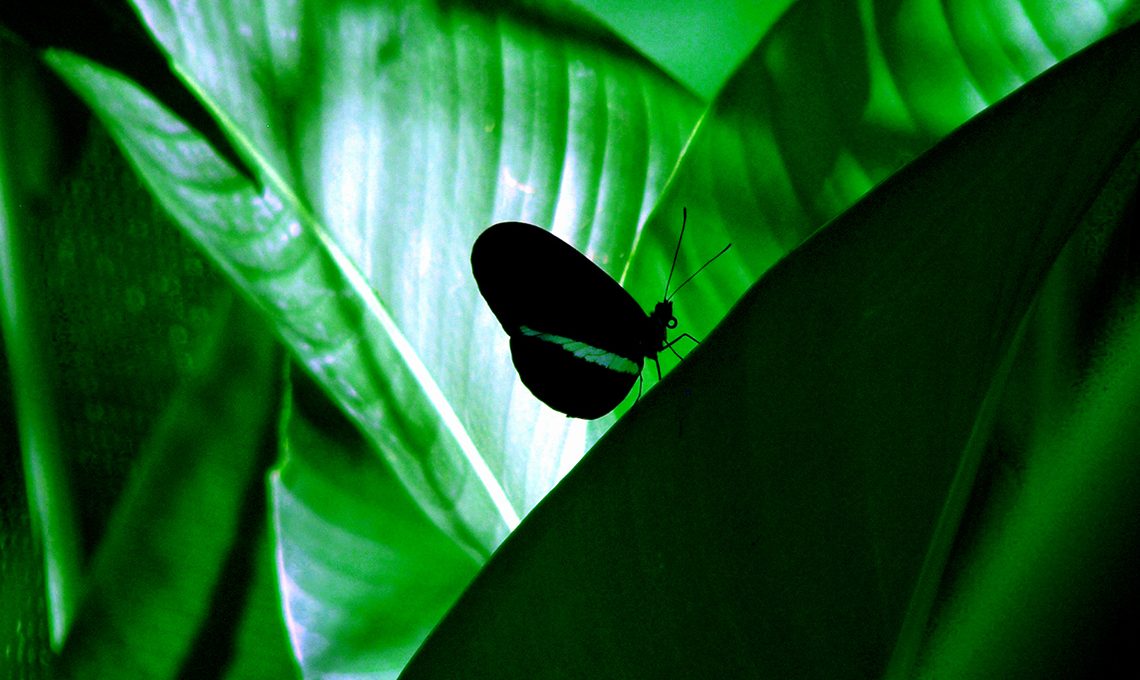 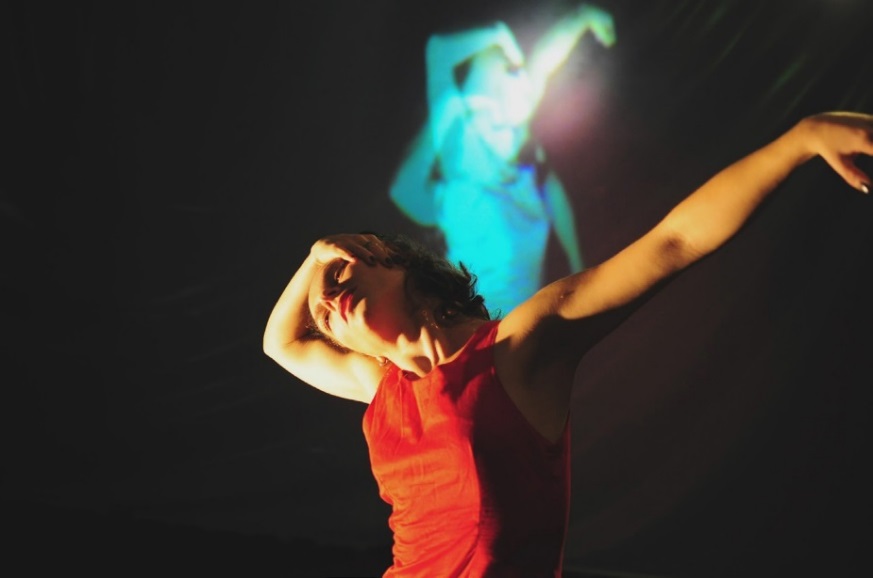 Fonte: www.inthefieldstories.net
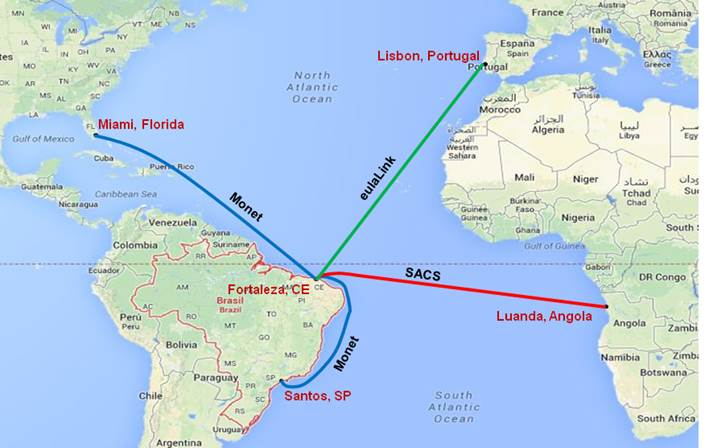 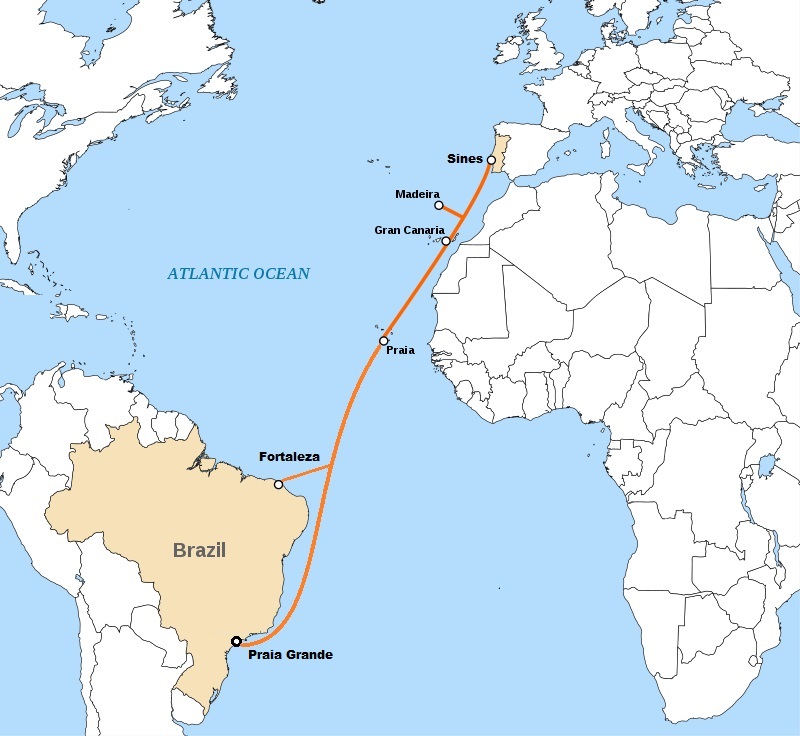 Cabo EllaLink
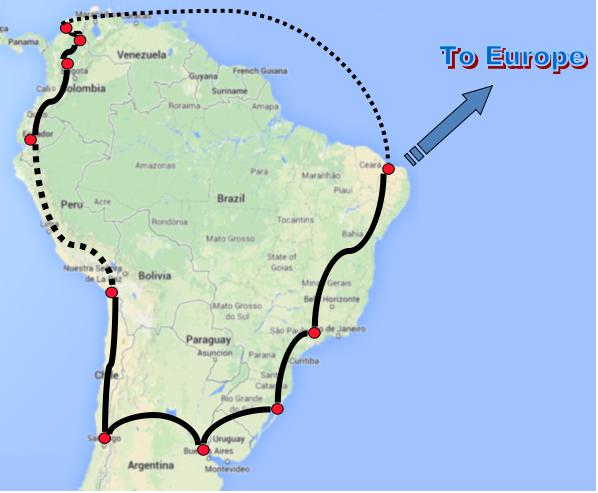 BELLA – S (S=Submarino)
BELLA – T (T=Terrestre)
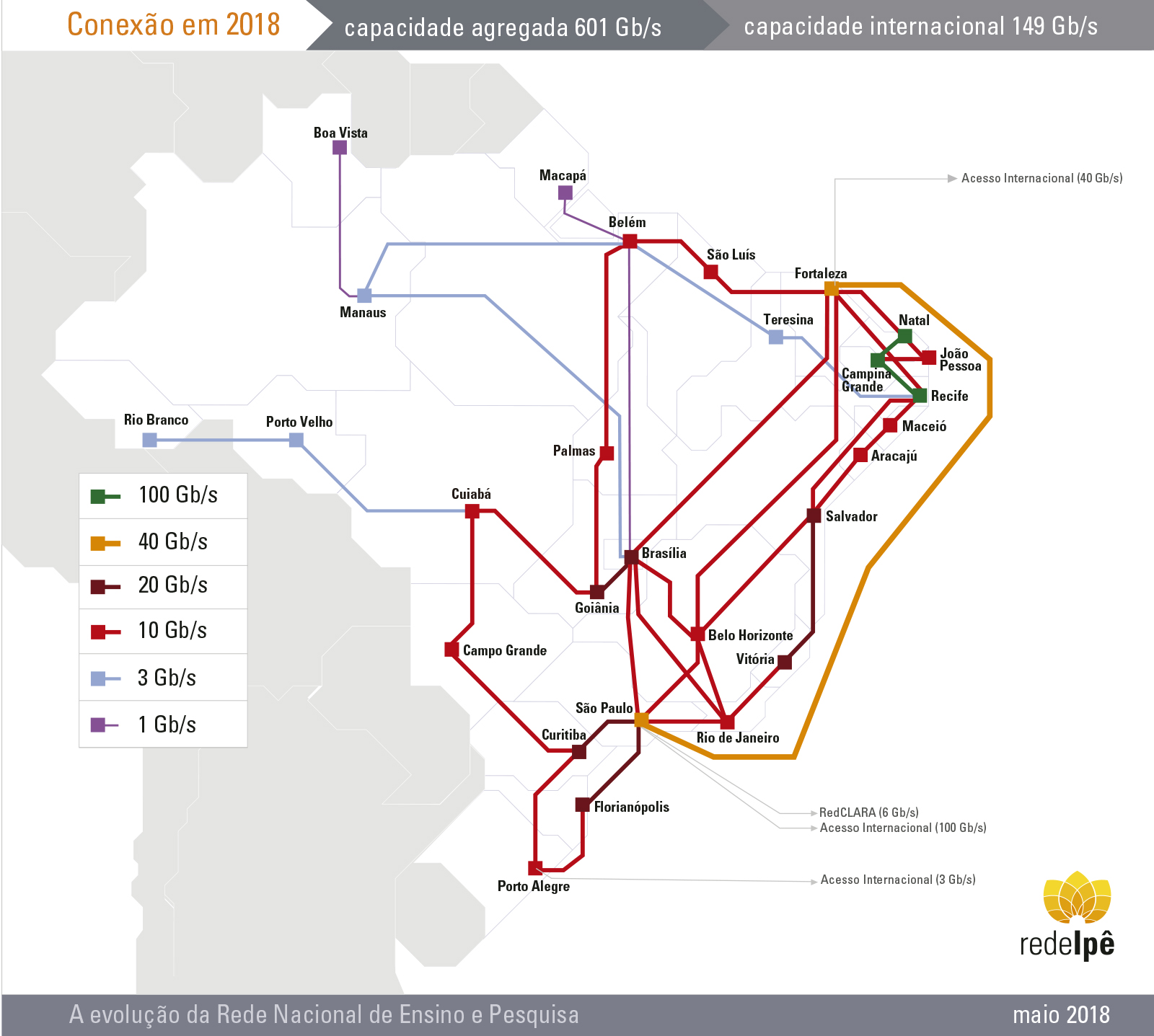 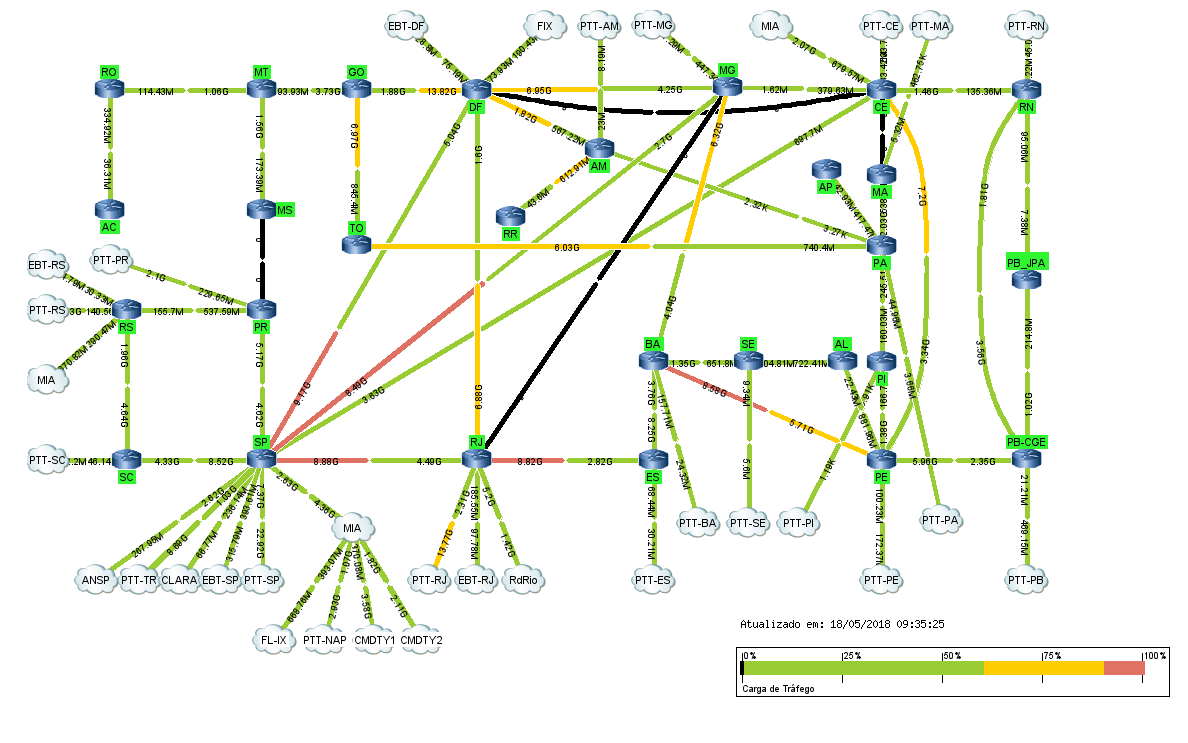 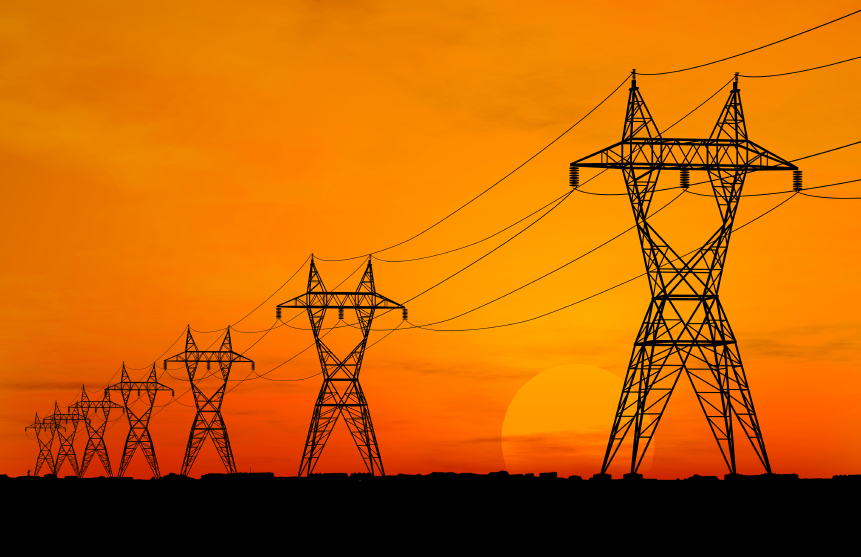 Chesf
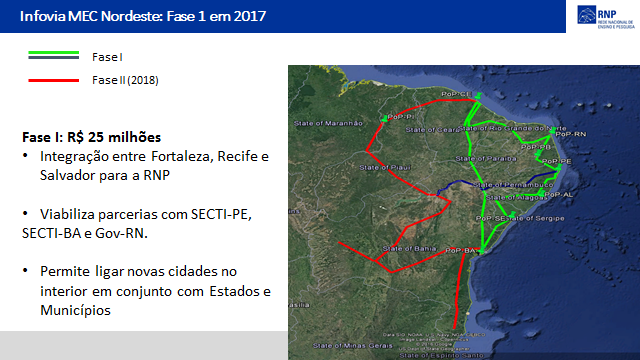 Até setembro/18
Até março/19
Até outubro/19
Chesf
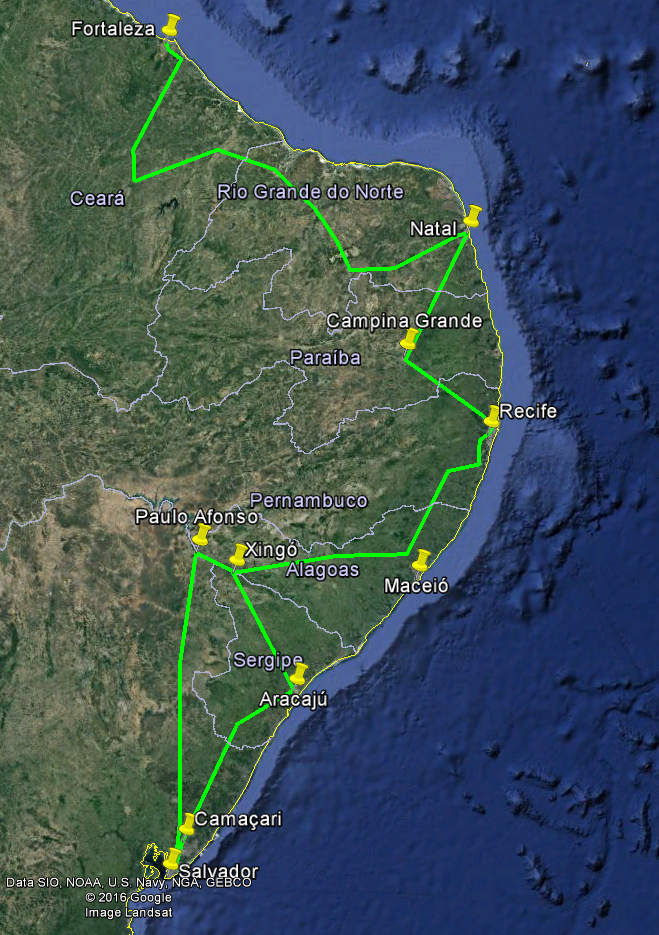 Operacional em março/abril 
de 2018
Furnas
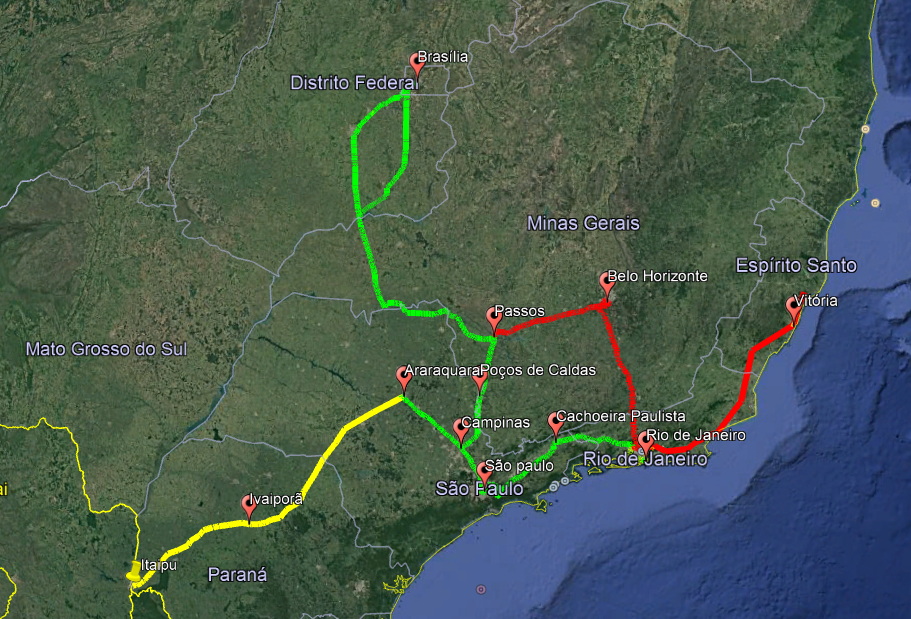 Até outubro/18
Até outubro/19
Em negociação
(Parceria RNP- Furnas)
Eletrosul
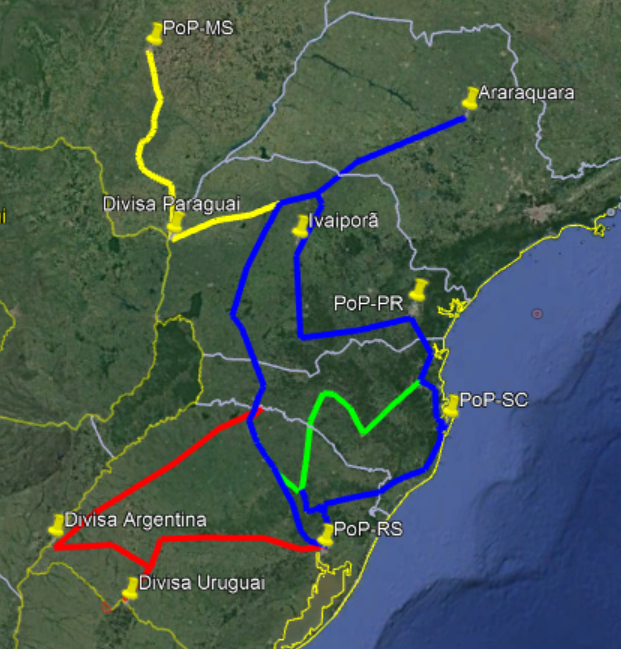 Até dezembro/18
Até dezembro/19
Prazo ainda não definido
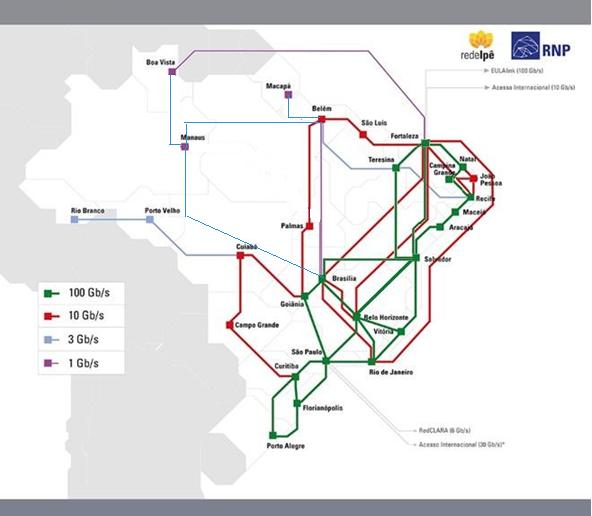 Conectividade internacional
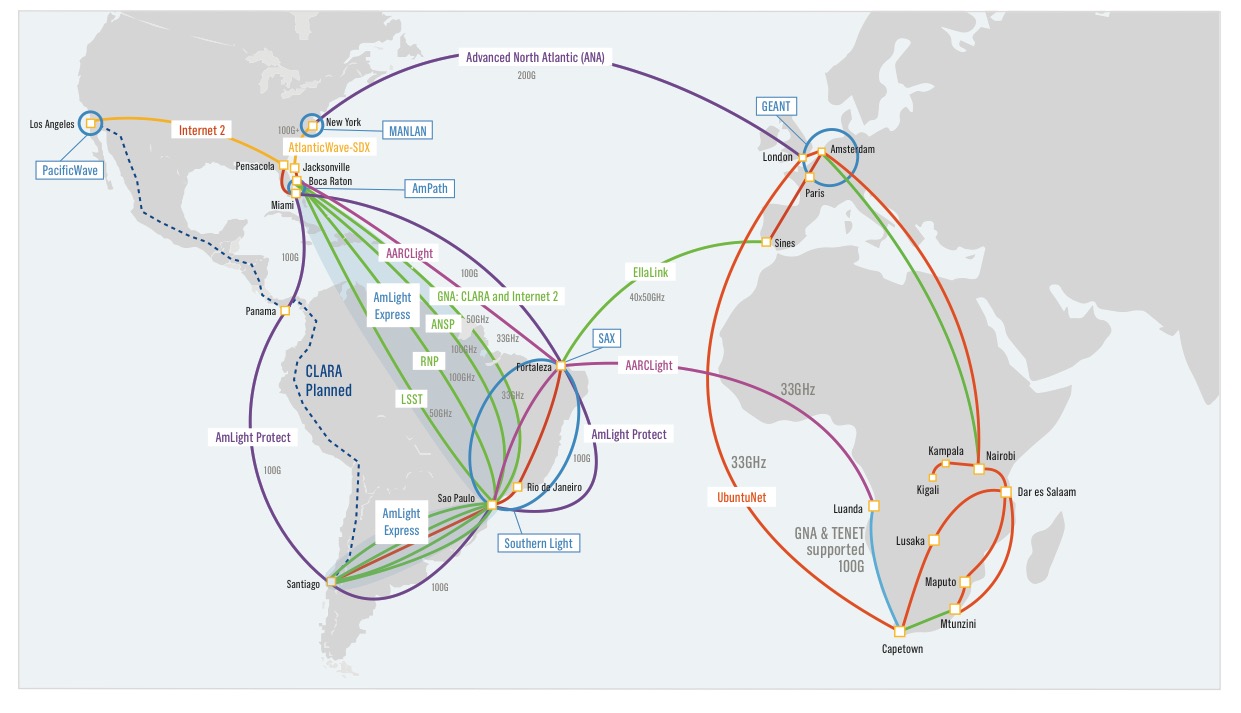 Conclusões
Conclusões
Alavancadores do backbone 100G
Estratégia 2020 RNP
Novos cabos submarinos
Projeto LSST (rota São Paulo – Santiago)
Projeto BELLA (rota Fortaleza – Porto Alegre)
Anel 100 G
Novas aplicações
Backbone e acessos: parcerias 
Veredas Novas nos estados
Conexões internacionais: Projetos LSST & BELLA
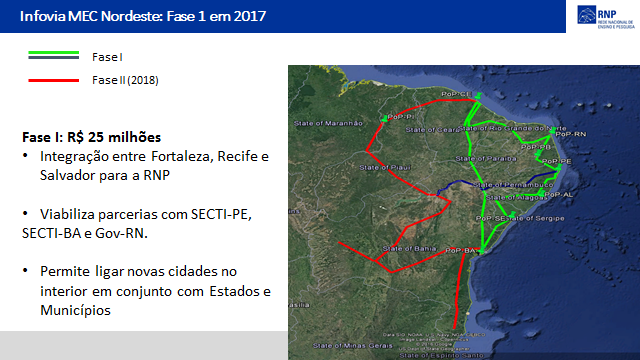 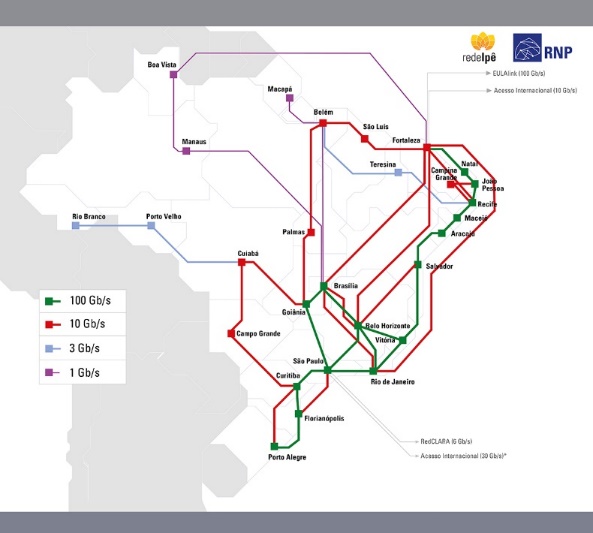 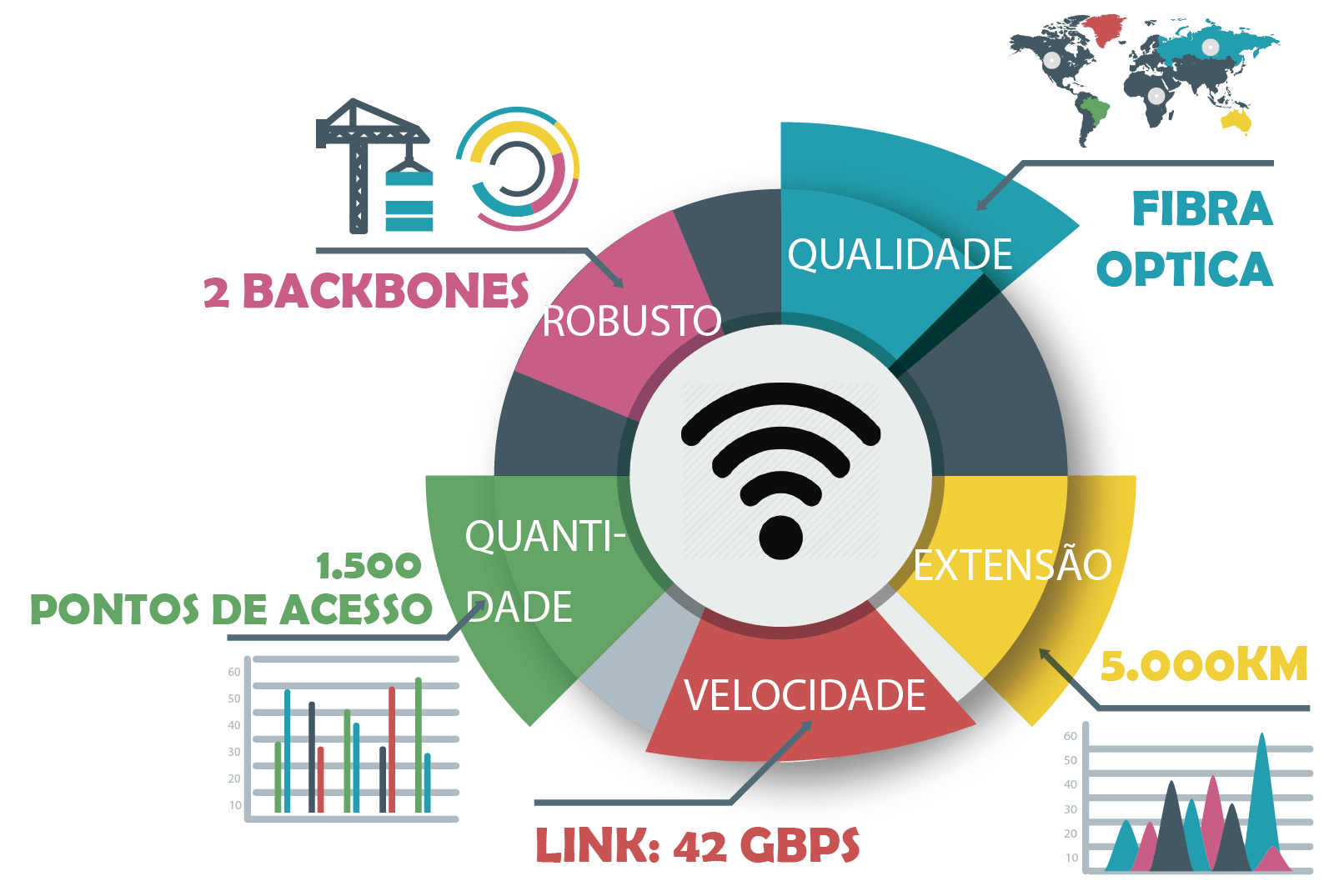 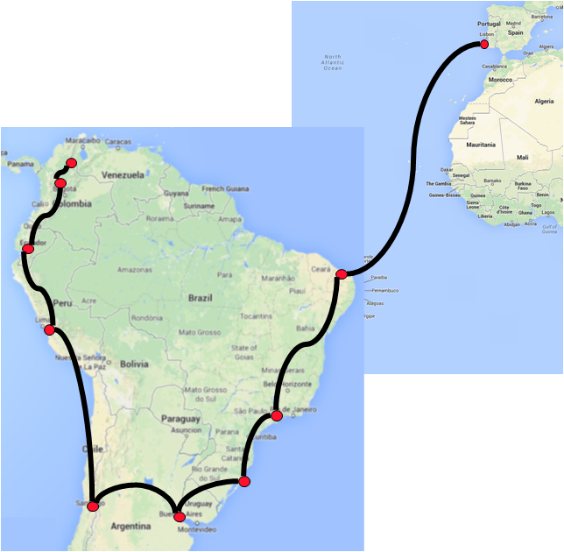 Obrigado.


Ari Frazão <ari.frazao@rnp.br>